Primal Religions continued…
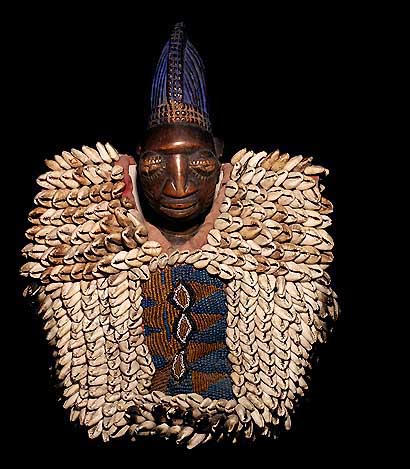 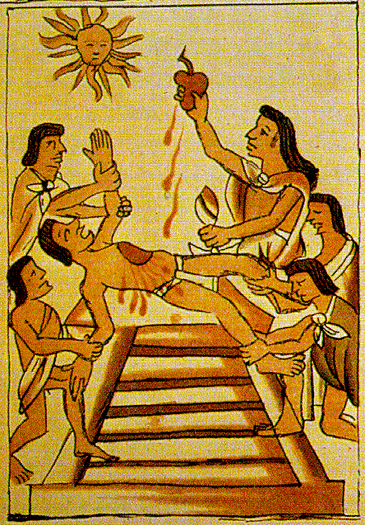 Totem Activity
Think of someone you respect, someone you can describe to me in detail.
Come up with as many “Descriptive words” you can for this person.  
(I.e. Mr. Yumul- brave, Intelligent, handsome, caring, wise, well-aged, will be missed by all when he is gone but will appear in cloud form when needed)
Come up with a short bio why he/she is the person you respect.
Totem continued…
Using the words you used, come up with a totem animal that best represents the person.  Remember it can be Animal, Plant, object)

I.e. Mr. Yumul
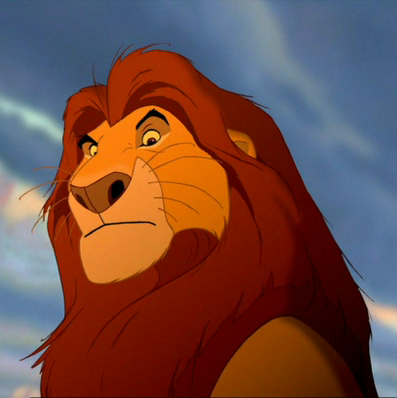 Religion of the North American Plains Indians
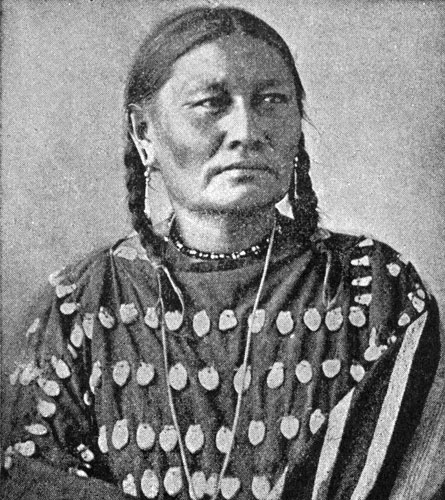 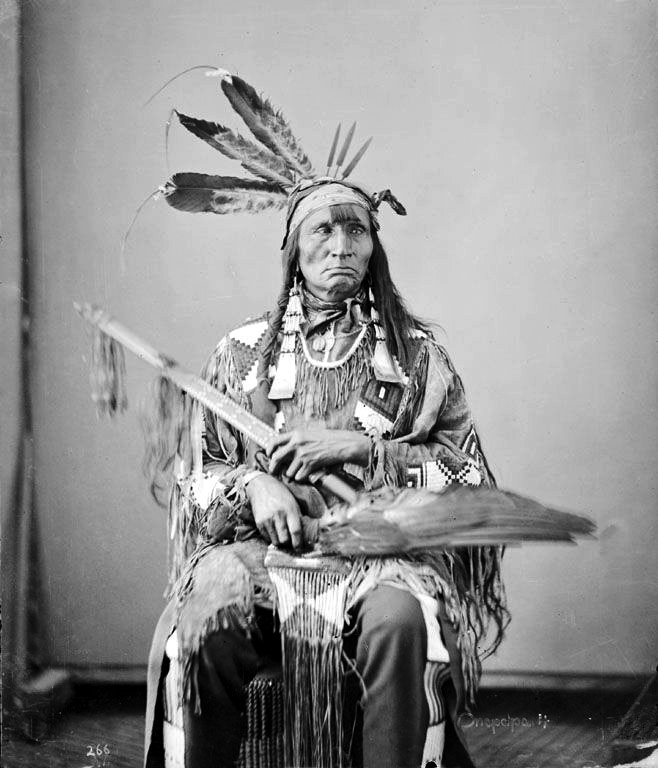 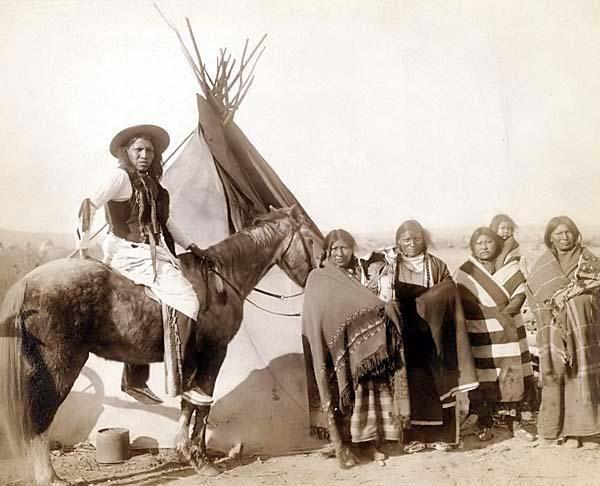 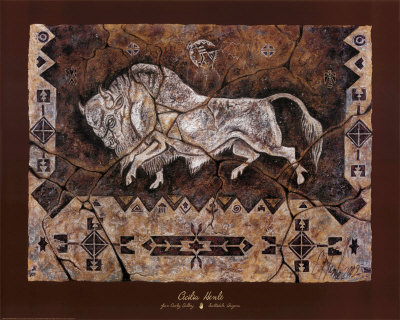 Spirit of Wakan Tanka
The Lakota name for the ultimate reality is Wakan Tanka
Translated as Great Spirit
16 spirits
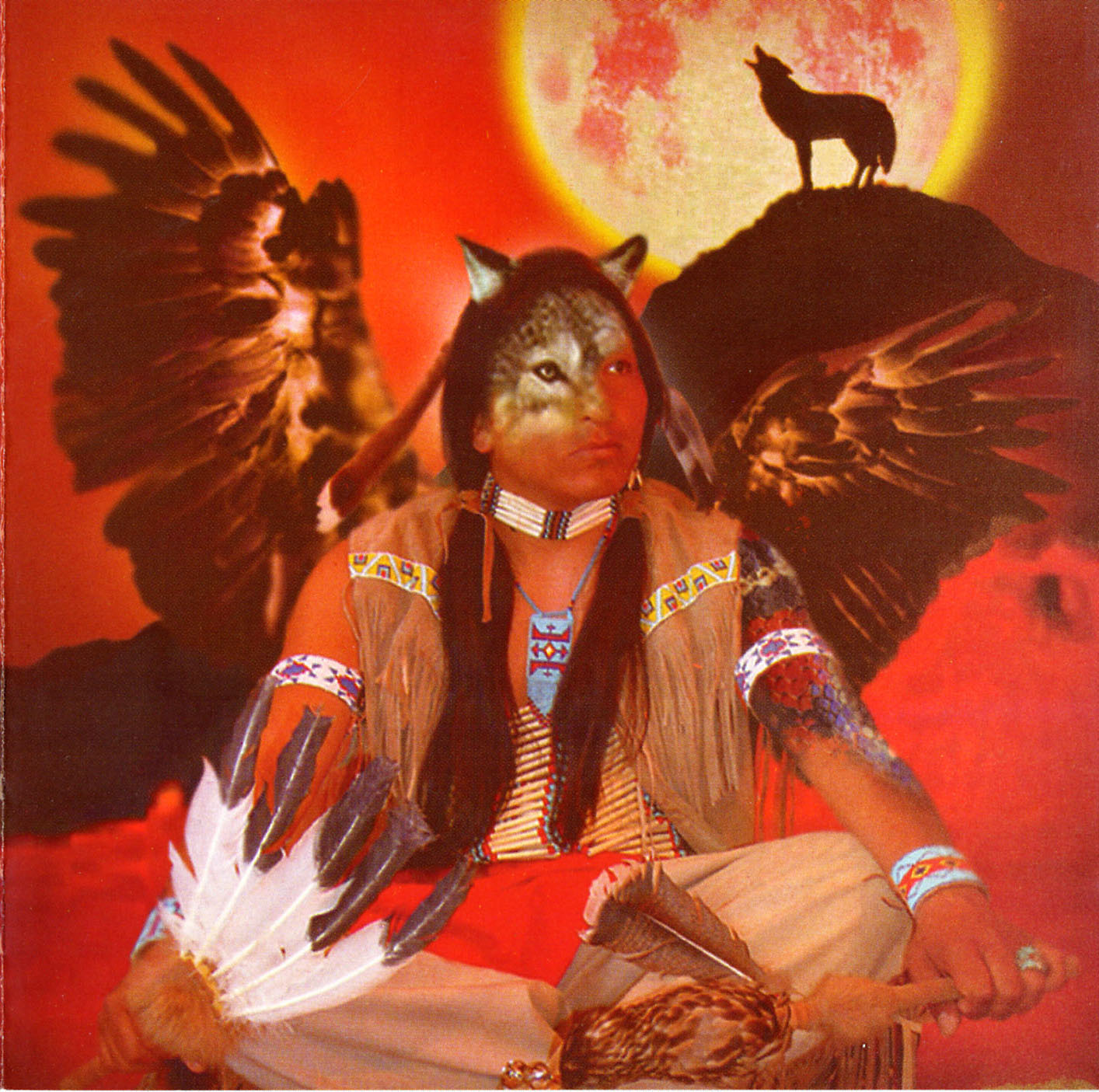 Importance of number 4
16 spirits of Wakan tanka
4 X 4


4 directions of the compass
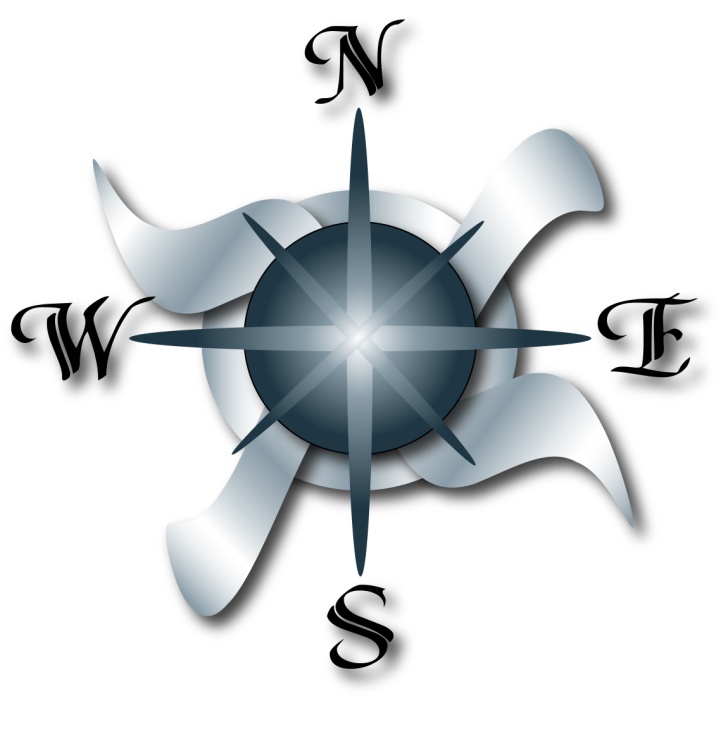 The Spirit path
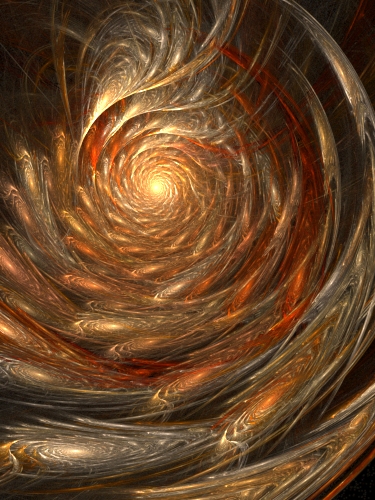 4 spirits in each person
One eventually travels to the “spirit path” of the milky way.
Judged by an old woman
Creation Story
Sun and the Moon were married to each other

Old Man and Old Woman had a daughter Ite

Inktomi, the trickster, arranges an affair with the Sun and Ite

This causes the creation of time, space, and the earth.
Inktomi – The Trickster
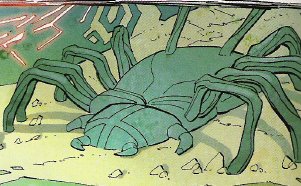 Inktomi tricks 7 humans and their families into going to Earth.
The earth turns out to be barren and inhospitable.
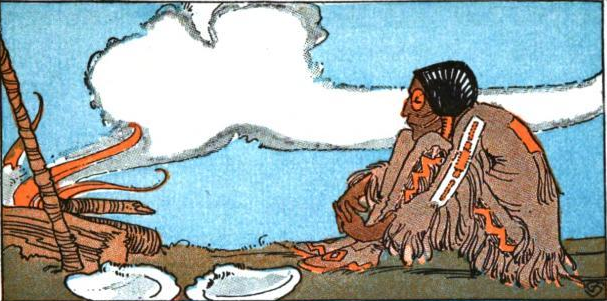 Wohpe ("Falling Star")
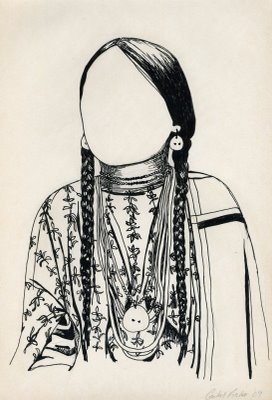 Takes pity on the humans

Presents them with a Sacred Pipe which can communicate with Wakan Tanka.

She teaches them 7 ceremonies
Medicine Man
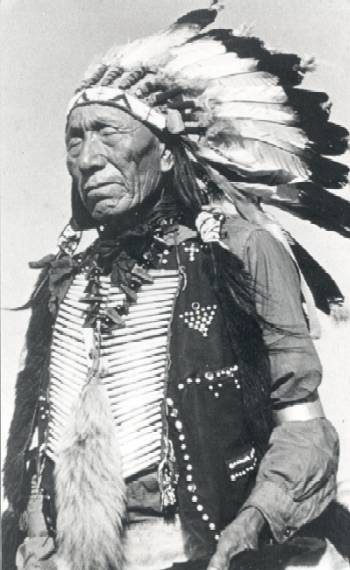 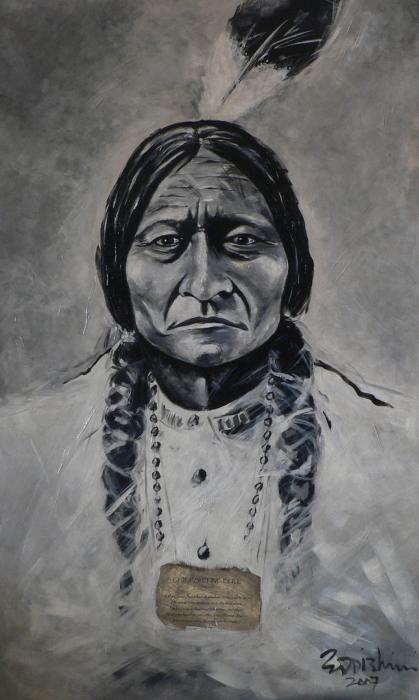 Lakota Sun dance
Led by Medicine Man or Woman
Creation of a  lodge for the ceremony
Big cottonwood tree cut and put in the center
Represents Wakan Tanka
Also represents Axis Mundi
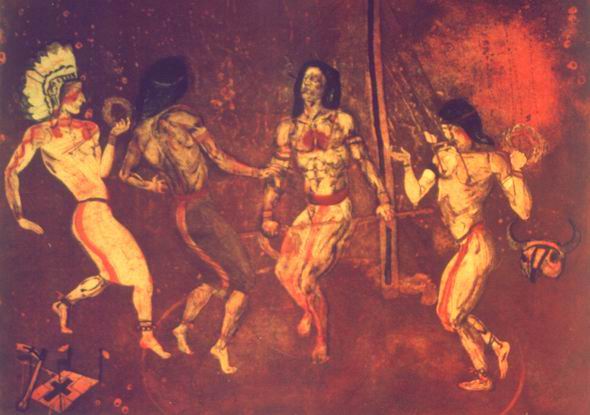 Sun Dance
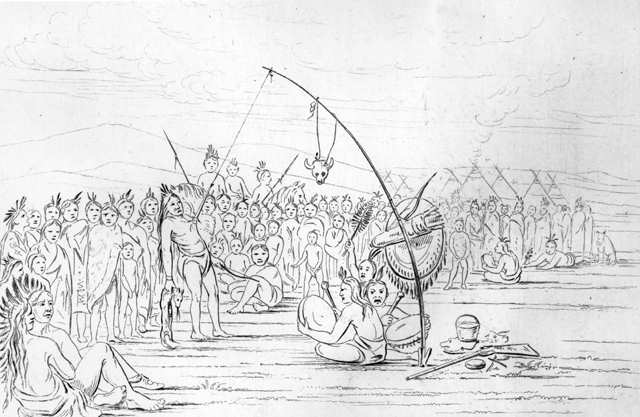 The Lodge is a representation of the universe.
The Axis Mundi as the connection between spirit world and human world.
Their body is the only possession that really belongs to them.
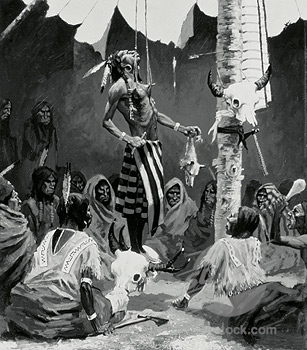 Vision Quest
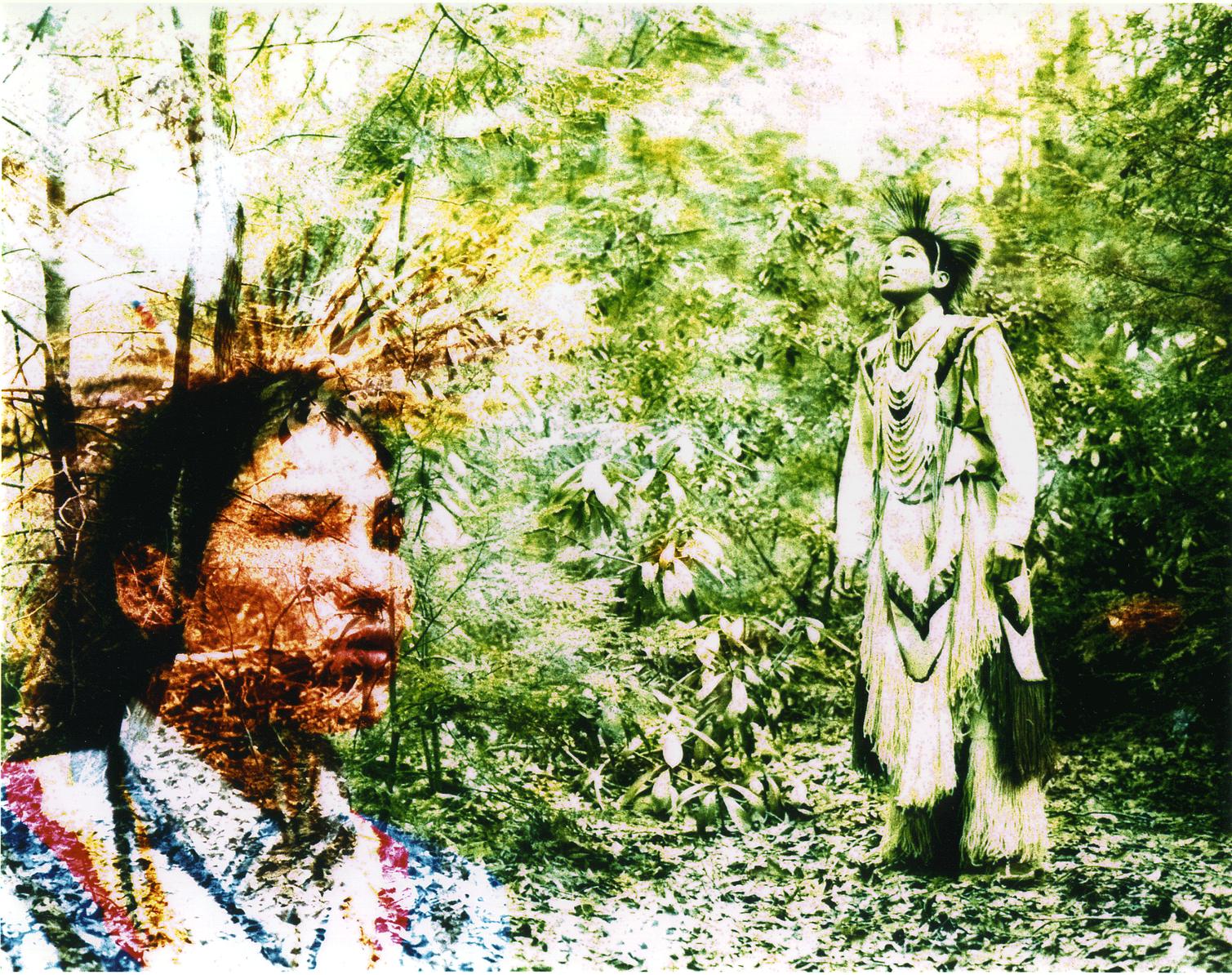 Open books to pg. 30
Sweat Lodge
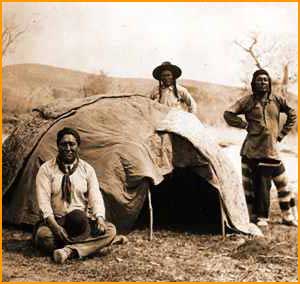 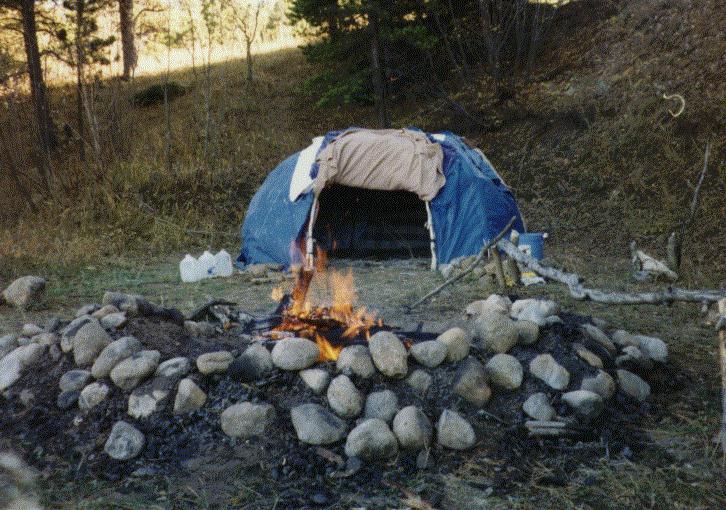 Sweat Lodge
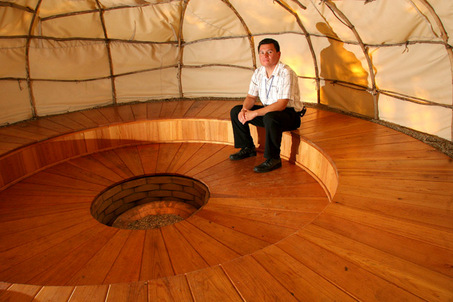 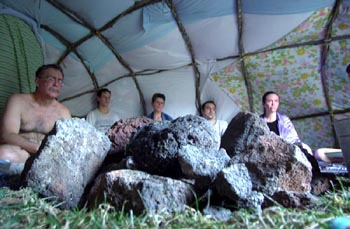